Unit 3    A day out
Grammar
Revision:
为什么不邀请那对双胞胎一起看篮球比赛呢？
Why not invite the twins to watch
____________________________________  the basketball match?
她每天花两小时时间读书。
She spends 2 hours reading books every day.=
It takes her 2 hours to read books every day.
昨天我们到达了上海。
We got to Shanghai yesterday
We arrived in Shanghai yesterday.
We reached Shanghai yesterday.
做完作业，丹尼尔迫不及待打开电脑。


这条街道有多宽？ 20多米。
couldn’t wait to turn on the computer.
After finishing homework, Daniel_____________________
How wide is the street? It’s more than 20 metres wide.
我们学了/解了很多关于不同的文化。
We learned a lot about different cultures.
南京有很多景点。
There are many places of interest  in Nanjing.
Read it more carefully and fill in blanks
I was very happy that day because my teacher Mr Wu ______ my cousin Linda to _____ in our school trip. At first we felt _____ because there was heavy _____ on the way. Finally we______ at the World Park. When we saw the Eiffel Tower, we became________. In the World Park, there were models of over a hundred places of ______ from all over the world. We also saw the song and dance_____. We really enjoyed _________ on that _________day.
 After our trip, Daniel _____ a home page on the Internet. He put his photos on it.
join
invited
boring
traffic
arrived
excited
interest
shows
amazing
ourselves
put
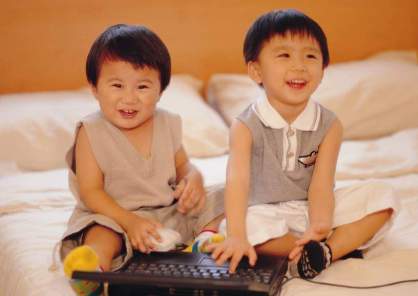 May
Lili
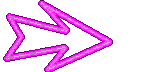 Lili is five years old.
May is five years old, too.
Lili is as old as May.
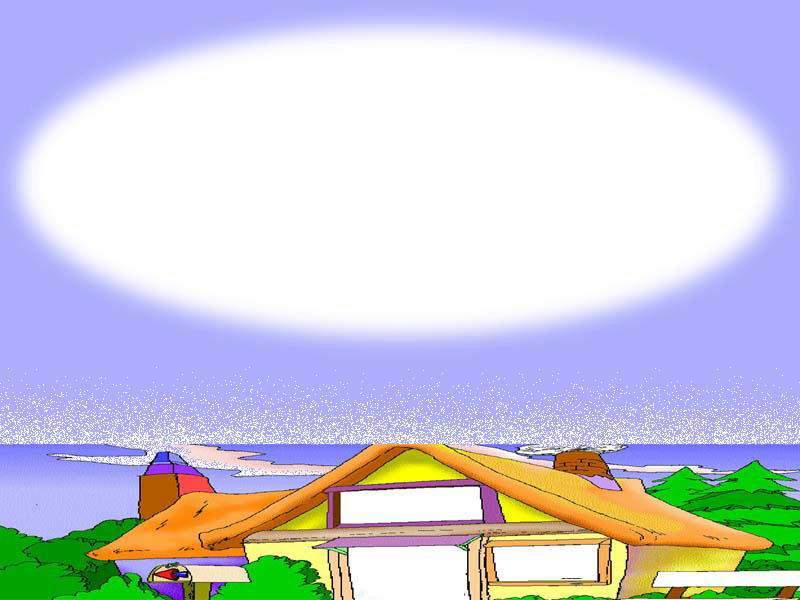 “(not) as” + adjective + “as”
A profile of Daniel’s classmates
Millie is as tall as Kitty.
Amy is as heavy as Kitty.
Sandy’s English is as good as Kitty’s.
[Speaker Notes: Grammar C  
Part One    Lead-in  （拍摄用时1.5分钟）
T: Just now, we compared Daniel’s classmates with each other in many ways using comparatives and superlatives.
（刚才我们运用形容词的比较级和最高级对Daniel的同学在许多方面进行了比较。）
T: But actually, some of them are the same in some ways. Now look at the profile again, what can you find?
（但是，实际上他们中的一些人在一些方面是相同。现在请再看这张档案表，你能发现什么呢？）
S: Millie和Kitty一样……。
T: Millie is 1.50 meters tall. Kitty is also 1.50 meters tall. So, we can say ‘Millie is as tall as Kitty’. 
In the same way, we can find ‘Amy is as heavy as Kitty.’ Sandy’s English is as good as Kitty’s. (分别给出汉语)]
1. 李雷和我年龄一样大。
Li Lei is as old as I.
2. 这本书和那本书一样有趣。
This book is as interesting as that one.
3. 你和你弟弟一样高。
You are as tall as your brother.
4. 游泳和滑雪一样危险。
Swimming is as dangerous as skiing.
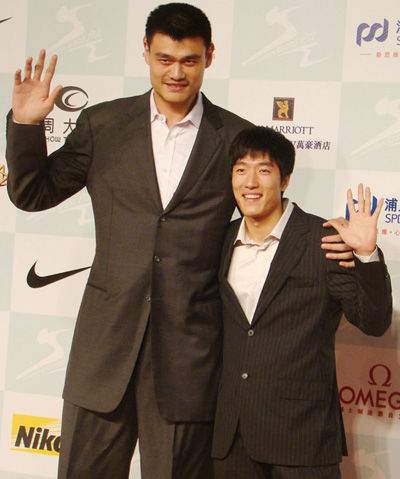 Liu Xiang is shorter than Yao Ming.
Yao Ming is taller than Liu Xiang.
Liu Xiang is not as tall as Yao Ming.
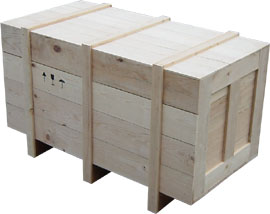 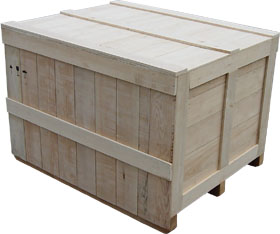 500kg
100kg
This box is not as heavy as that one.
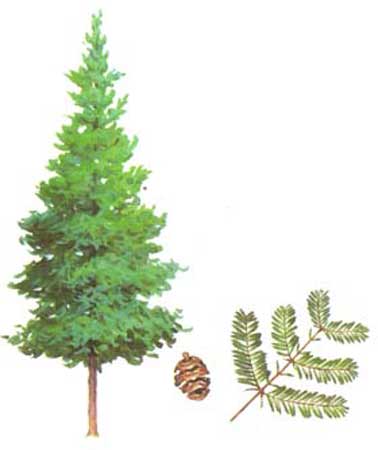 not as big as
This tree is ______________ that one.
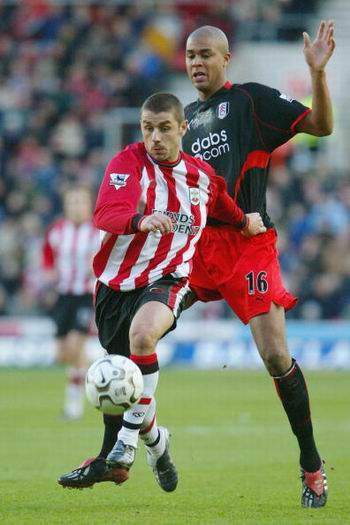 David
Daniel is shorter than David.
Daniel is not as tall as David.
Daniel
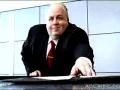 Jack
Jim is thinner than Jack.
Jack is fatter than Jim.
Jim
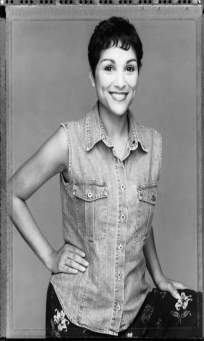 Jim isn’t as fat as Jack.
1. 我不如他强壮。
I am not as strong as he.
2. 凯特不如她妹妹漂亮。
Kate is not as beautiful as her sister.
3. 游泳不如爬山有趣。
Swimming is not as interesting as climbing.
Linda is sending some pictures to her parents via email. Complete her sentence under each picture with as … as or not as … as.
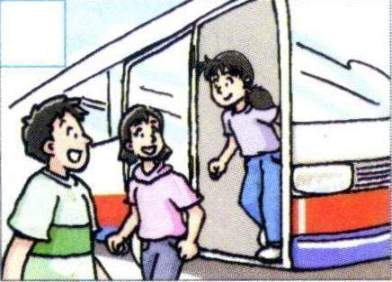 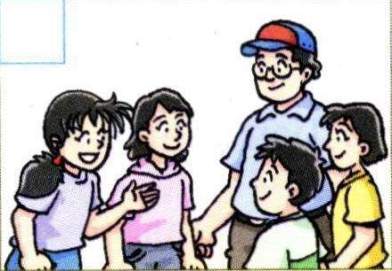 The bus is ________________ (comfortable) those in the USA.
Mr Wu is _________ (kind) a friend.
as comfortable as
as kind as
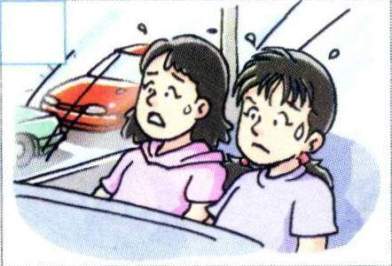 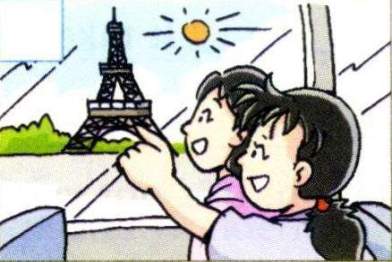 The journey is _________________ (not interesting) the visit .
The Eiffel Tower is ___________ (not tall) the real one in France .
not as interesting 
as
not as tall as
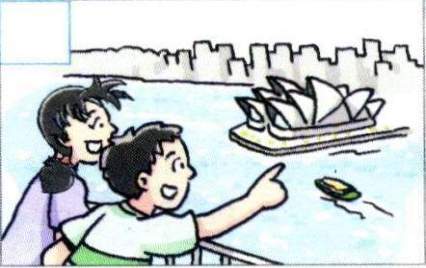 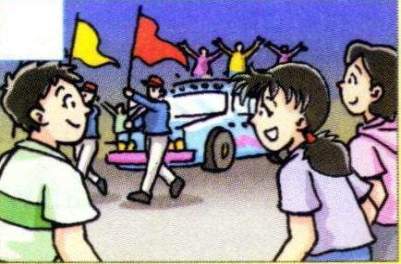 The model Sydney Opera House looks ___
___________ (wonderful) that in Australia .
The song and dance shows are _________ (good) the models in the park .
as 
wonderful as
as good as
拓展  :
V(实义动词)+ as +adv. +as 
1. He drives as __________ (care) as Sandy.
2. He draws as __________ (good) as I.
3  昨天，Lucy和你跑得一样快吗？
4  在班上，谁做作业和你一样细心？


as ......as someone  can
as  much +不可数名词+ as you can  ,       as many +可数名词+ as he can ,       
          尽可能多                                                                  尽可能多
 as possible as you can       尽可能地
  
as .....as possible  尽可能地......  
as often as possible  ,  as much as possible  , as carefully as possible,
as soon as possible
carefully
well
Did Lucy run as fast as you?
Who does homework as carefully as you?
B:Reflexive pronouns
反身代词
We make sentences using reflexive pronouns like this.
myself
yourself
himself
herself
itself
ourselves
yourselves
themselves
. 反身代词也可用来加强语气，作主语或宾语的同位语，译作“亲自，本人”等。
   主语的同位语，则反身代词可
移至句末。
你见过王先生本人吗？
Did you see Mr Wang himself? 
我们自己煮了晚饭。 
We ourselves cooked the dinner. 
= We cooked the dinner ourselves.
要注意与反身代词相关的一些固定搭配，像enjoy oneself (=have a good time)，by oneself (=alone)等。
他独自一人住在乡下。
He lives by himself in the country. 
我希望你能在晚会上玩的愉快。
I hope you can enjoy yourself at the party.
look after oneself
take care of oneself         
hurt oneself                  dress oneself 
make … by oneself
help oneself to…          
look at oneself in a mirror
teach oneself = learn … by oneself
buy … for oneself
Help us!
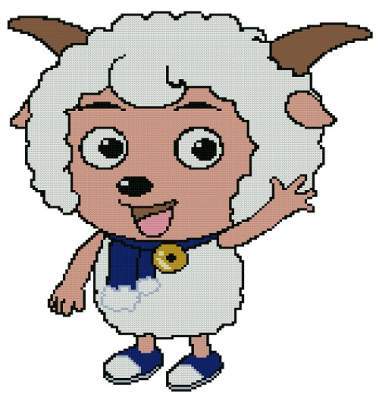 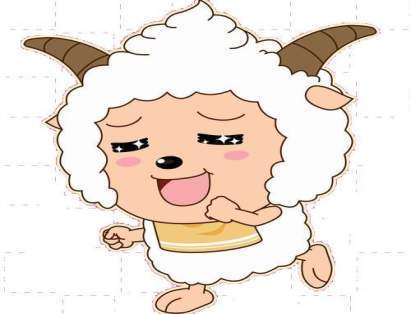 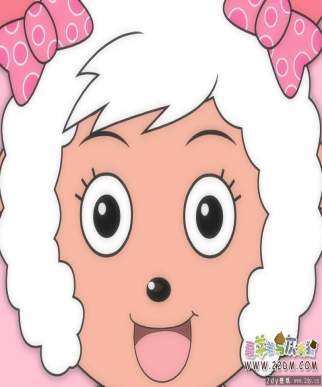 Xiyangyang
Lanyangyang
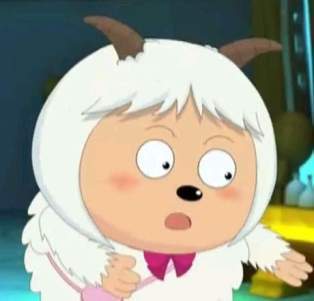 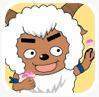 Meiyangyang
Feiyangyang
Nuanyangyang
There is less and less water and grass. All the other sheep should look after __________ (they) well, just like me.
themselves
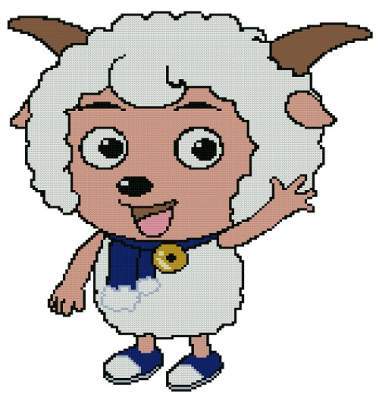 I am too full, because I had 5 kilos of grass just now. Well, please keep the secret to _______ (we). Don’t tell others.
ourselves
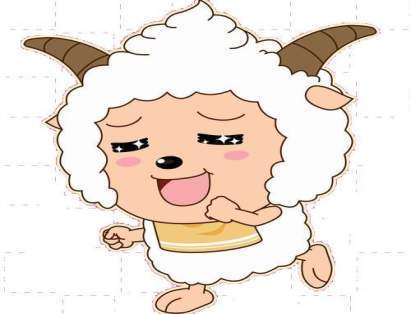 keep the secret to oneself
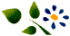 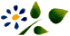 Just now a man called Mr. Wolf wanted to teach ________ (he) to ride a horse, but he fell off. It’s so funny!
himself
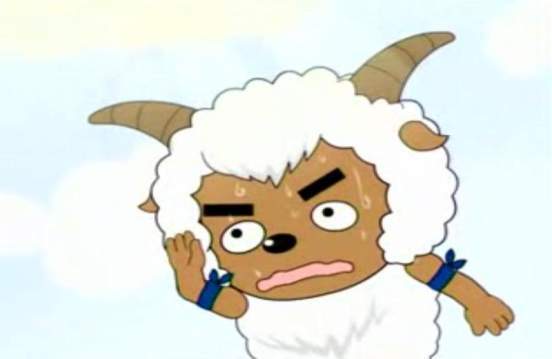 teach oneself to do sth.
learn to do sth. by oneself
Welcome to my home,  and please help __________ (you) to some milk and grass, my dear friends.
yourselves
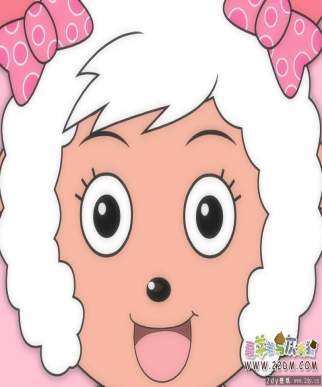 help oneself to sth.
A beautiful girl asked me to carry a heavy box for her. Why can't she do it by _______ (she)? Do I look so strong?
herself
What happened at South Hill?
The students are at South Hill. Read about Linda and Simon’s secret. Complete the sentences with the correct reflexive pronouns.
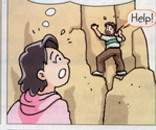 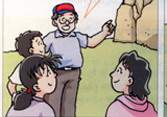 Linda: Oh no! Simon is trying to pull ______ up the rocks.
Guide: You can go and enjoy _________
now.
yourselves
himself
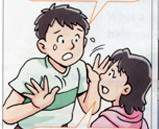 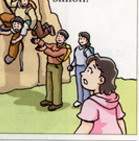 Simon: Please don’t tell anybody about this, Linda. 
Linda: OK, I won’t. You’re lucky you didn’t hurt _______!
Luckily, some climbers helped Simon.
yourself
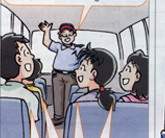 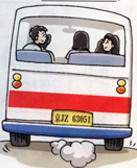 Simon and Linda looked at each other. They kept the secret to __________.
Guide: Did you all have a good time?
All: Yes, we did. We really enjoy ________!
ourselves
themselves
Reflexive pronouns
（反身代词）
We use reflexive pronouns when the subject and
 the object are the same person.
当主语和宾语是同一个人时，我们可以使用反身代词．
eg.
1.Daniel taught himself how to learn English.
2.She enjoys herself.
Let's  have a try!
ourselves
1) We taught ________(we) to ride a horse.
2) Some people there taught ______ (we) to ride a horse.
We
us
Some people
us
The guide
3) The guide (导游）looked after _______       (we) well.
4) We could look after ________ (we) well.
5) Mr. Li fell off the horse and hurt ________(he).
6) Mr.Li fell off  and the horse hurt ________(he)
ourselves
We
Mr. Li
himself
the horse
him
用适当的反身代词填空。
1. The students of Class Two enjoyed _________  
    very much in the World Park.
2. Mary, don’t always think of  ________.
3. At the weekend, I ______ often cook meals.
4. When she was in the middle school, she began  
    to teach ______ English.
5. He fell off the bike and hurt ______ yesterday 
    when he went home.
themselves
yourself
myself
herself
himself
6. In autumn, the leaves on the trees dropped 
    off __________.
7. Can she do it ______ or does she need help?
8. Please help _________ to some apples and 
    make _________ at home, children.
9. They wanted to keep their secrets to  
    __________, but they were wrong. We all 
    know about it.
10. The little cat can’t catch the mice by _____.
themselves
herself
yourselves
yourselves
themselves
它自己
itself
选择
(       )1. Those girls enjoyed ____ in the party last night.
          A. them     B. they     C. themselves      D. herself 
(       ) 2. Help ____ to some fish, children. 
          A. yourself   B. your     C. yours           D. yourselves
(       ) 3. The film ____ is very fun. 
          A. it’s       B. itself     C. it              D. its 
(       ) 4. –Who teaches ____ math?   –I teach ______. 
           A. your, myself    B. you, myself     C. you, me      D. you, herself 
(       ) 5. The father will make ____ a bike ____. 
          A. her, himself     B. she, himself    C. her, herself       D. she, herself
C
D
B
B
A
(       ) 6. The scarf is ____, she made it_____. 
          A. herself, her        B. herself, hers       C. hers, herself            D. her, herself 
(       ) 7. Liu Hulan’s death was great. She thought more of others than ______. 
            A. her          B. she         C. hers        D. herself 
(       ) 8. Luckily, he didn’t hurt ____ terribly yesterday.
           A. him        B. themselves   C. himself      D. they 
(       ) 9. I can’t mend my shoe _____. Can you mend it for      ?
          A. myself, me   B. myself, I    C. me, I        D. I, me
(       ) 10. I like watching       in the mirror.
          A. me          B. I          C. my          D. myself
C
D
C
A
D
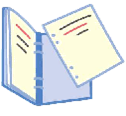 Homework
1. Review Grammar and make 
    some sentences with ‘(not) as …as’ 
    and reflexive pronouns. (at least 10)
2. Finish the exercise in Learning 
    English.
3. Preview Integrated skills on Page 37-38.
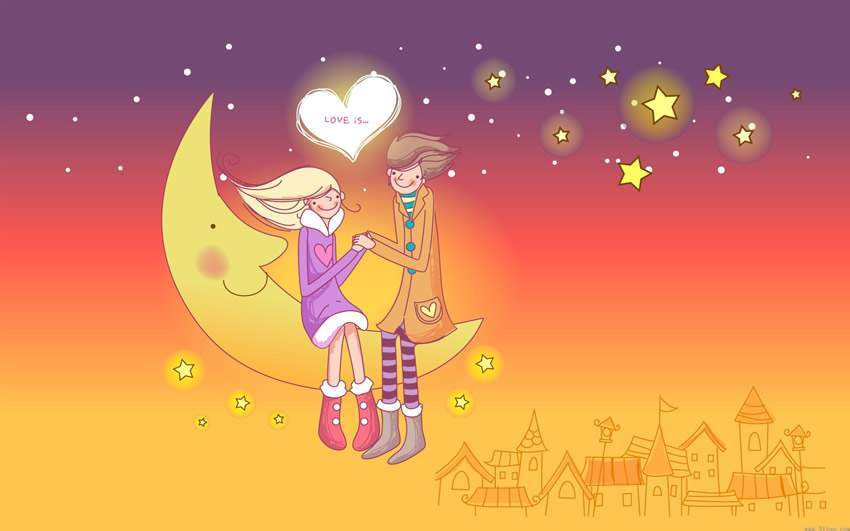 Thank you 
  Goodbye